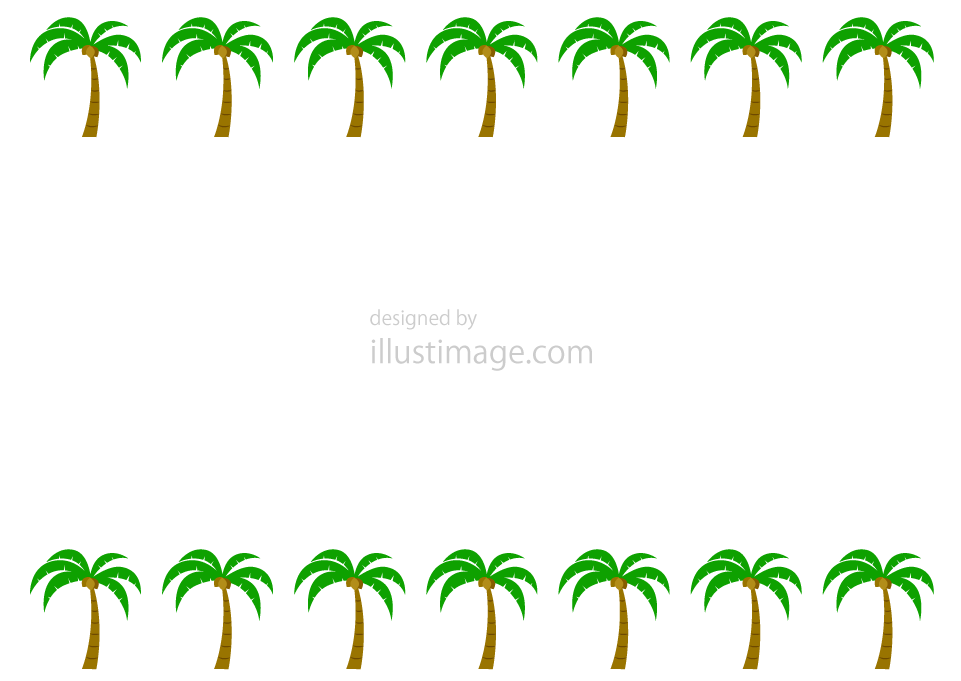 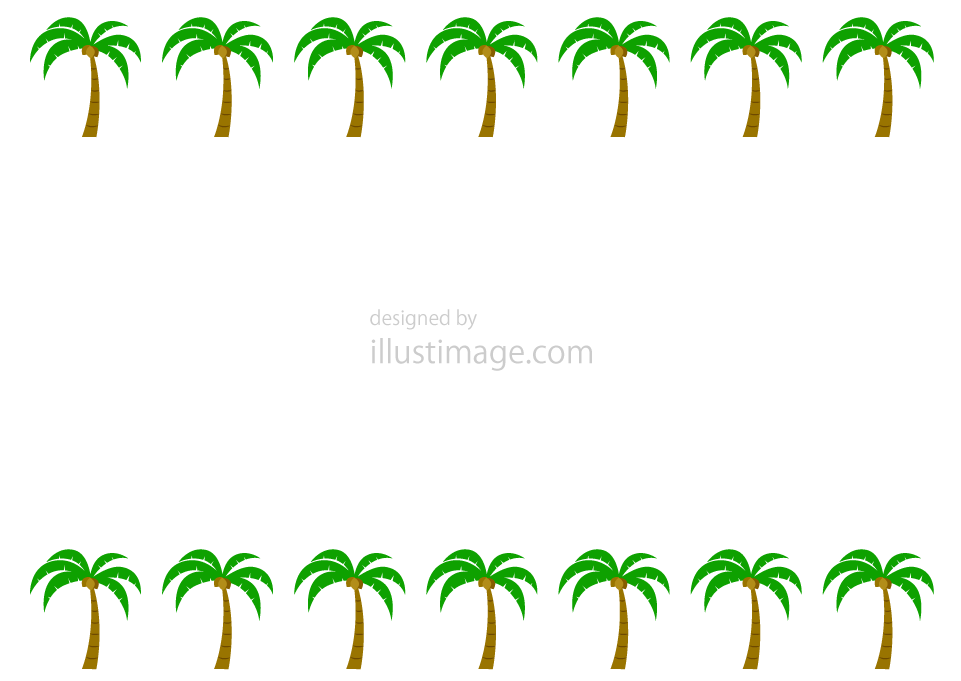 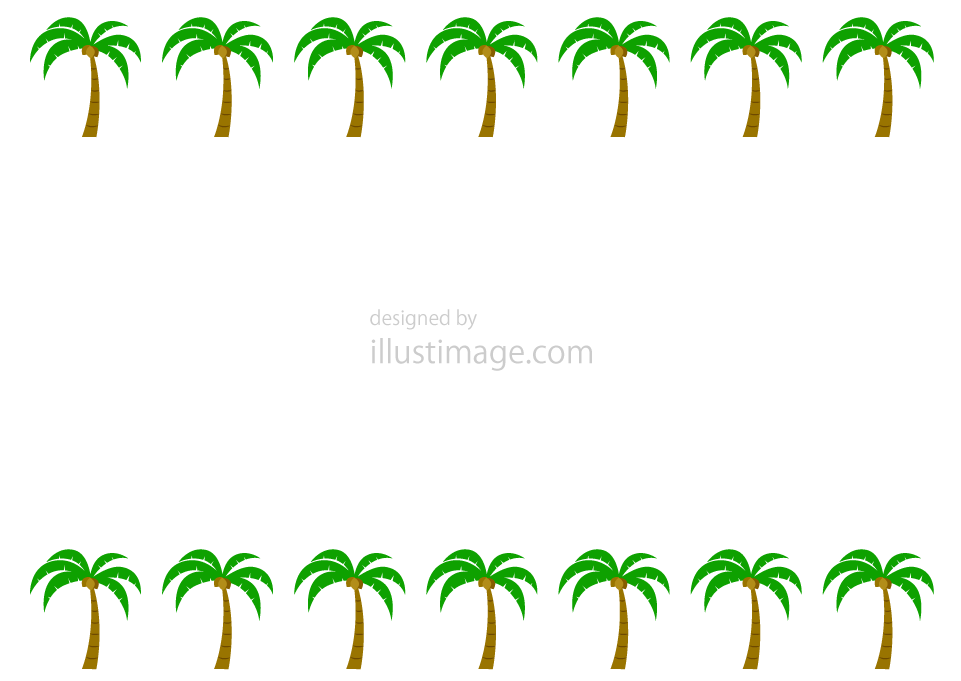 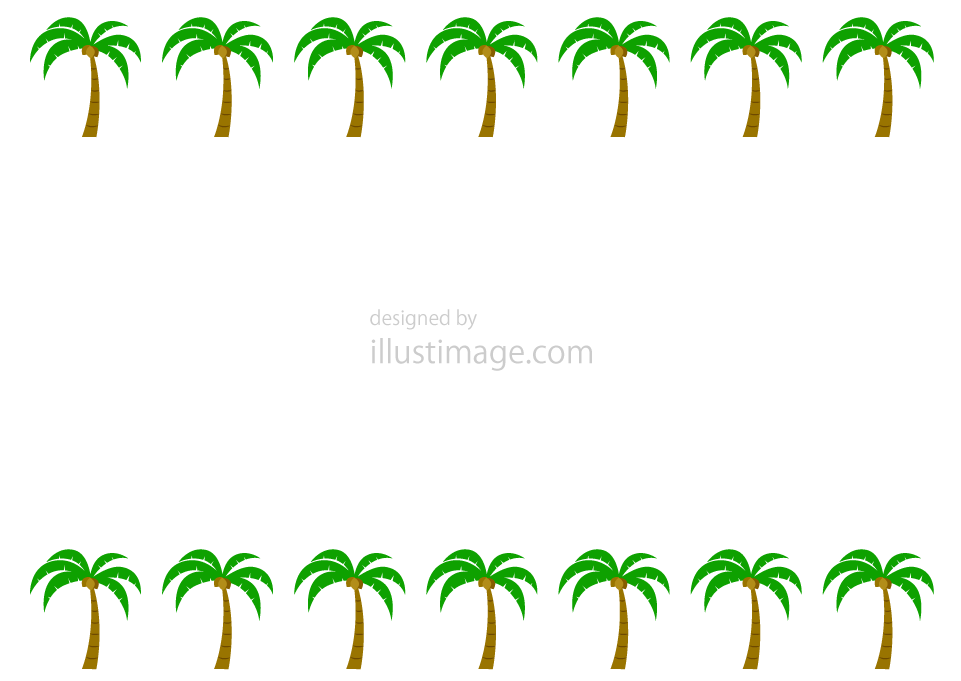 運動広場★オアシス
参加者募集中！！
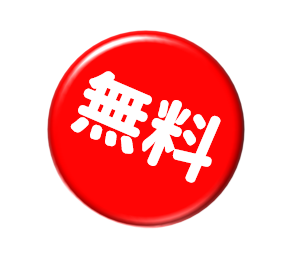 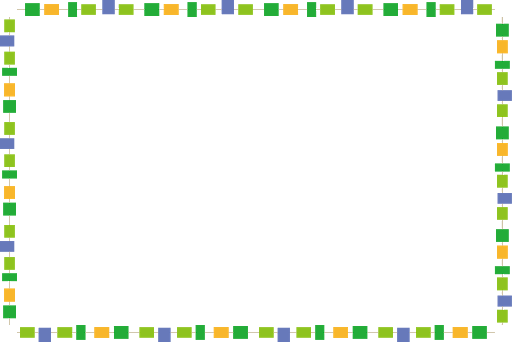 健康維持のための、皆様が主役の「通いの場」です 

 〇理学療法士が考えた体操で、しっかり体づくり！　
　
　〇脳トレ、ボッチャ、手話などなど、皆様の　
　　「やってみたいこと」をやって心も頭もリフレッシュ！
★ 日時：
　　毎週木曜日13：30～15：30
★ 場所：
　　青戸第二団地１号棟集会所
★ 持ち物：
　　飲み物、タオル、室内履き
　 ※動きやすい服装でお越し下さい
防ごう！フレイル！
コロナ感染予防
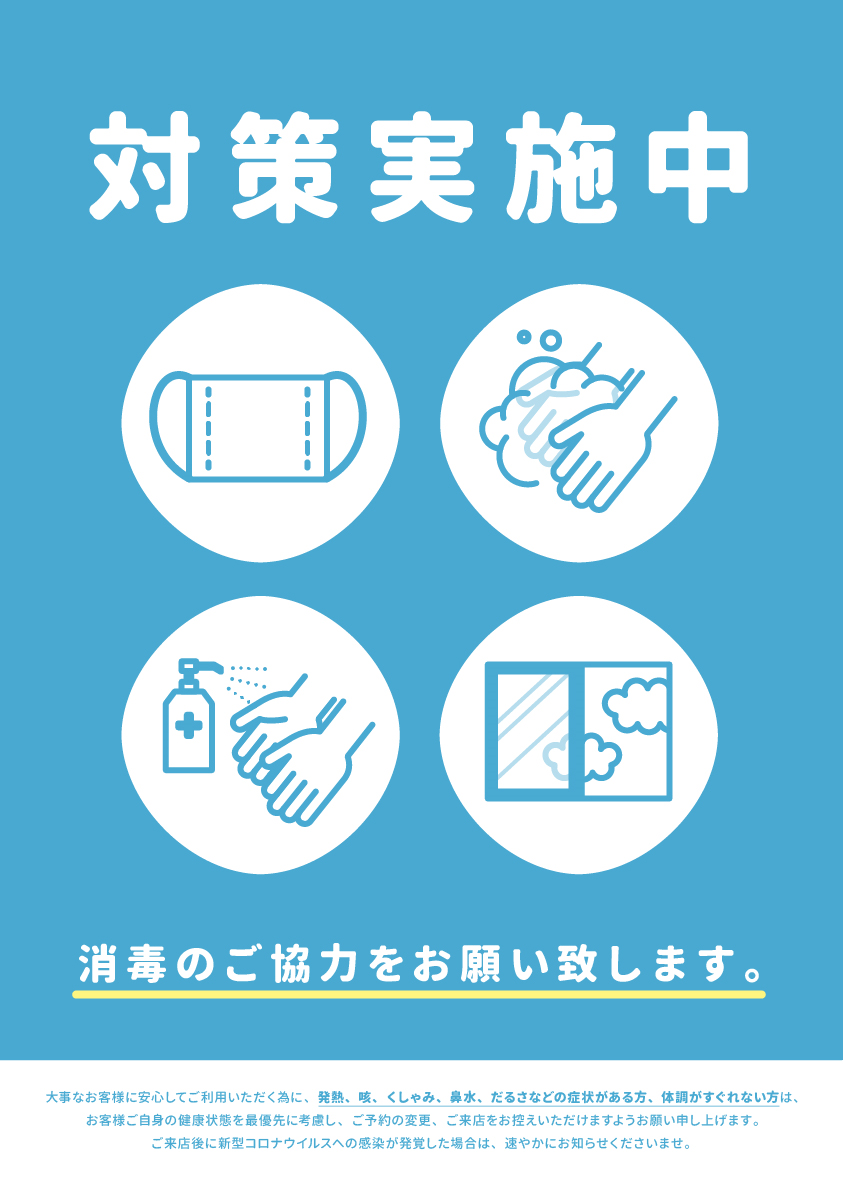 お問合せ・申込み
☎03‐5672‐2393
訪問看護ステーション
オアシス　
担当：寺尾